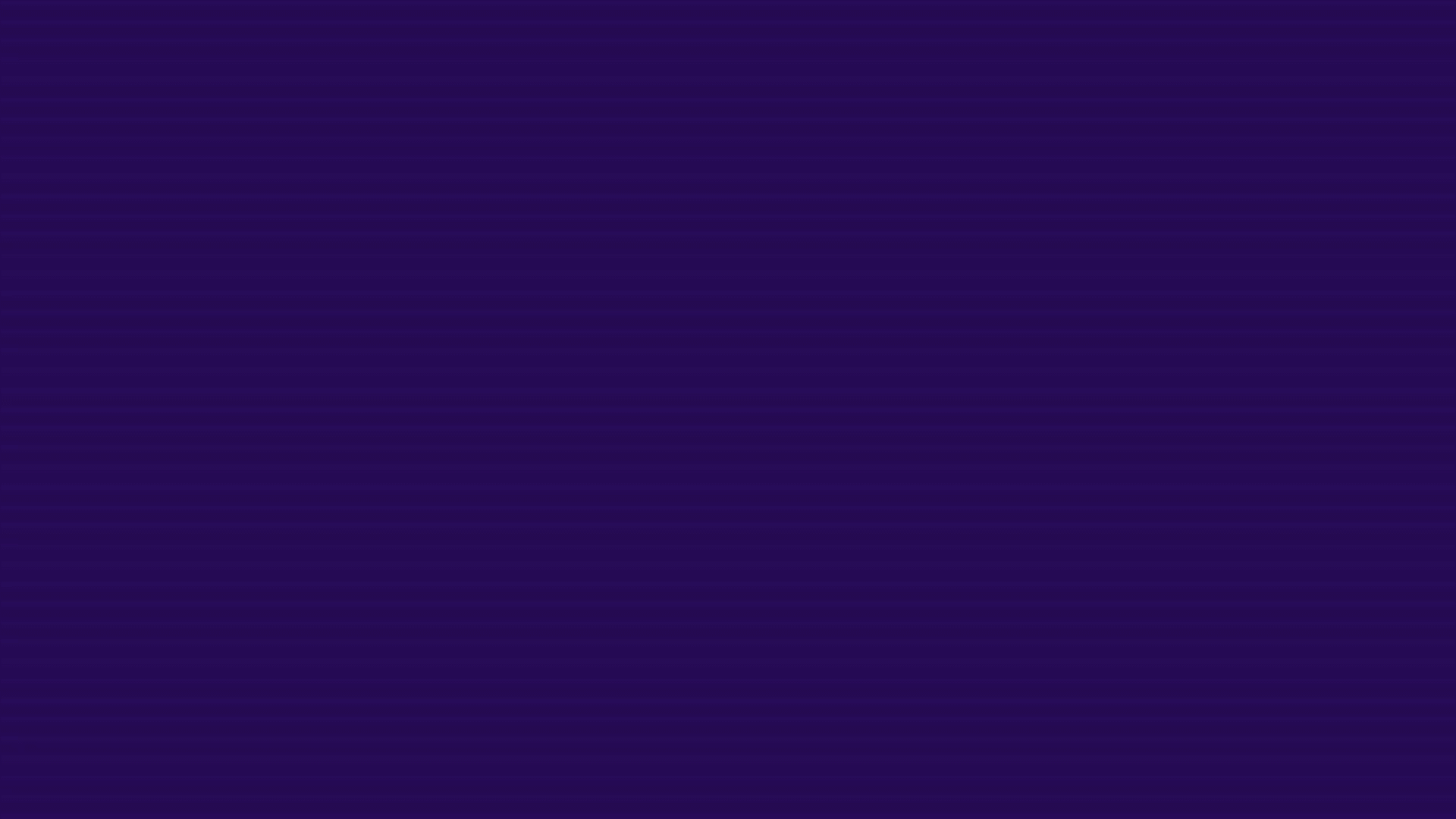 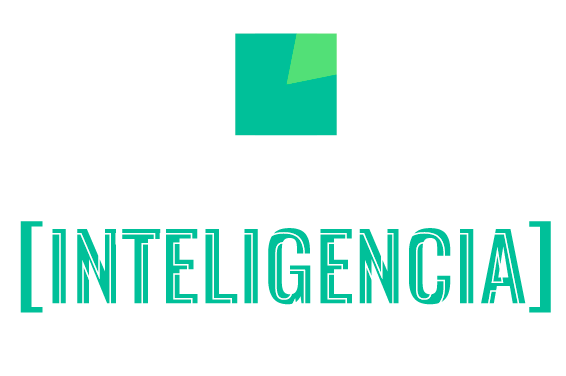 Microcurso:
Introducción a la seguridad de la INFORMACIÓN
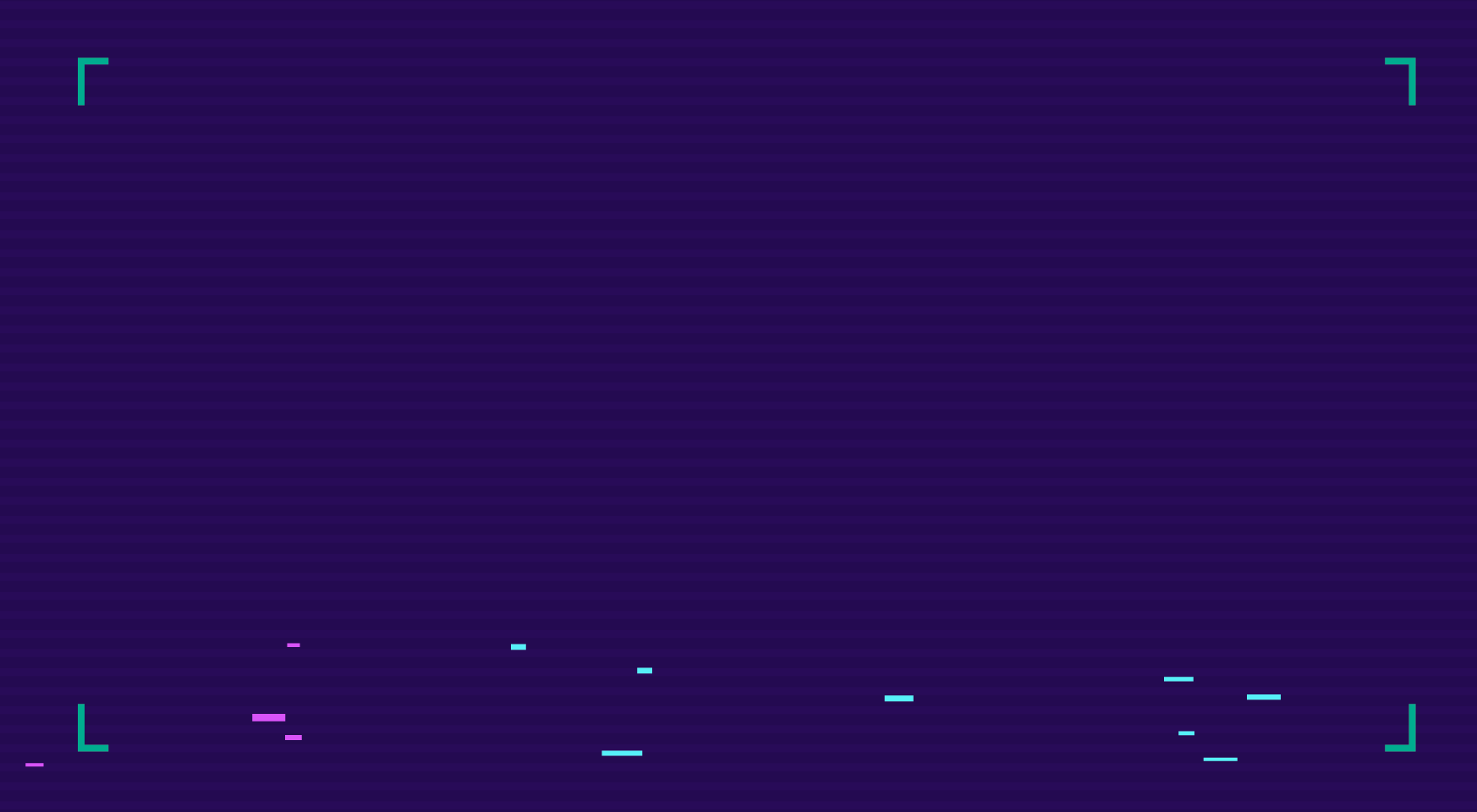 ¿POR QUÉ LA SEGURIDAD DE LA INFORMACIÓN IMPORTA?
la importancia de la INFORMACIÓN
La información tiene valor económico, íntimo y/o confidencial, o social/cultural para los gobiernos, empresas y personas. Perder el acceso a esa información, implica perder ese valor. 
En la era digital se ha incrementado exponencialmente la producción y almacenamiento de la información. Al mismo tiempo, aumentaron los riesgos.
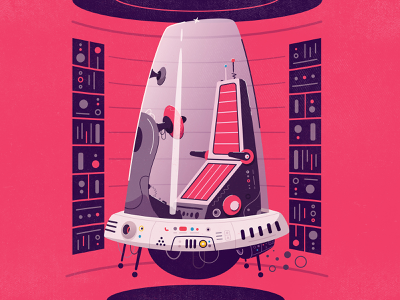 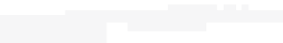 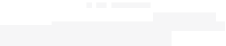 vulneración de información y DERECHOS
La seguridad de la información está ligada a varios derechos humanos:
Privacidad: implica la protección del ámbito de la vida personal de toda 	persona, incluyendo todo aquello que se desarrolla en un espacio reservado. La ciudadanía  	
Identidad: todas las personas tienen derecho inalienable a contar con aspectos 	que la definen en su individualidad como ser nombre, apellido, 	nacionalidad, sexualidad, género, etc. 	
Autodeterminación informativa: que es la facultad de toda persona para ejercer control sobre la información personal que le concierne, contenida en registros públicos o privados.
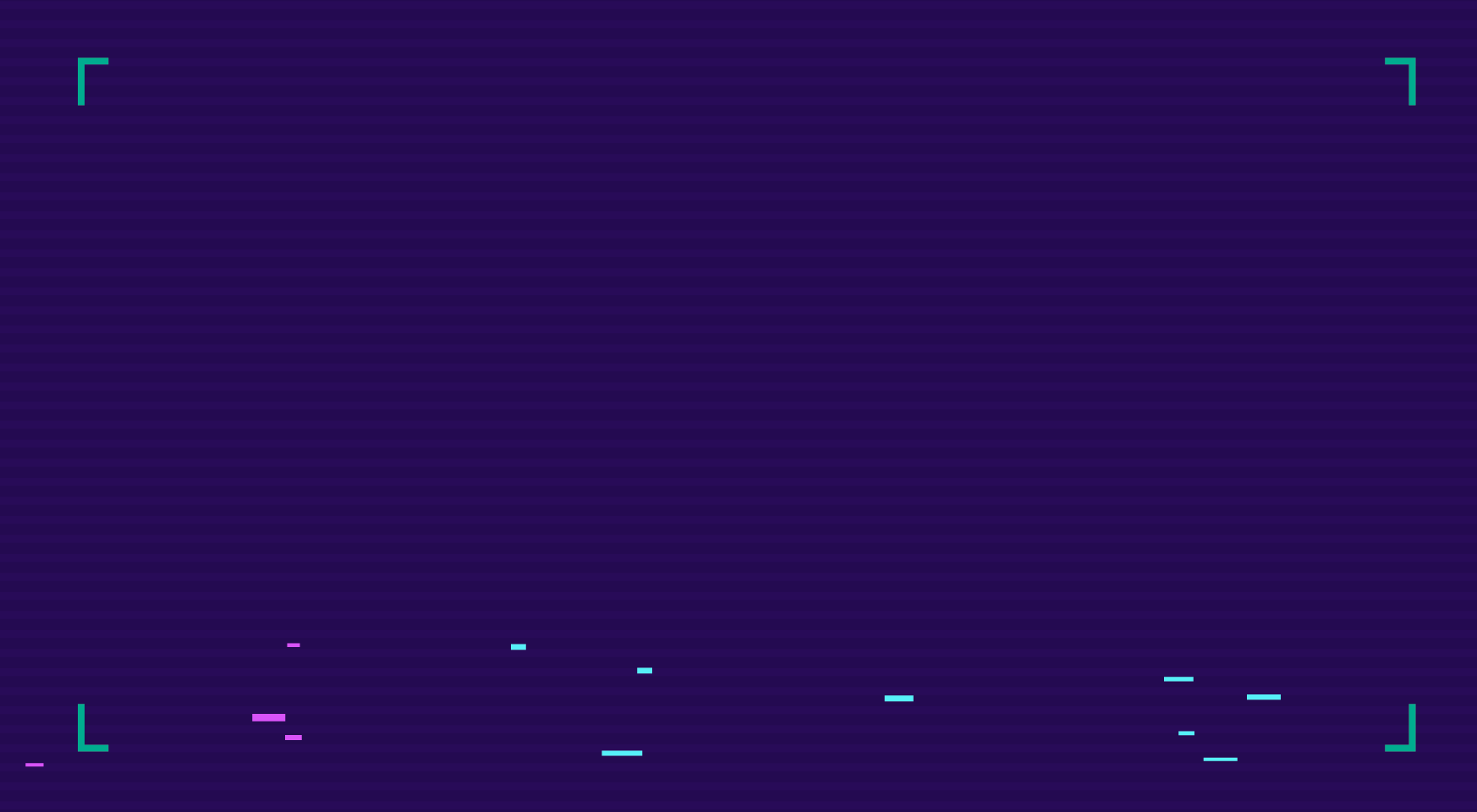 ¿QUÉ ES LA SEGURIDAD DE LA INFORMACIÓN?
definición de SEGURIDAD DE LA INFORMACIÓN
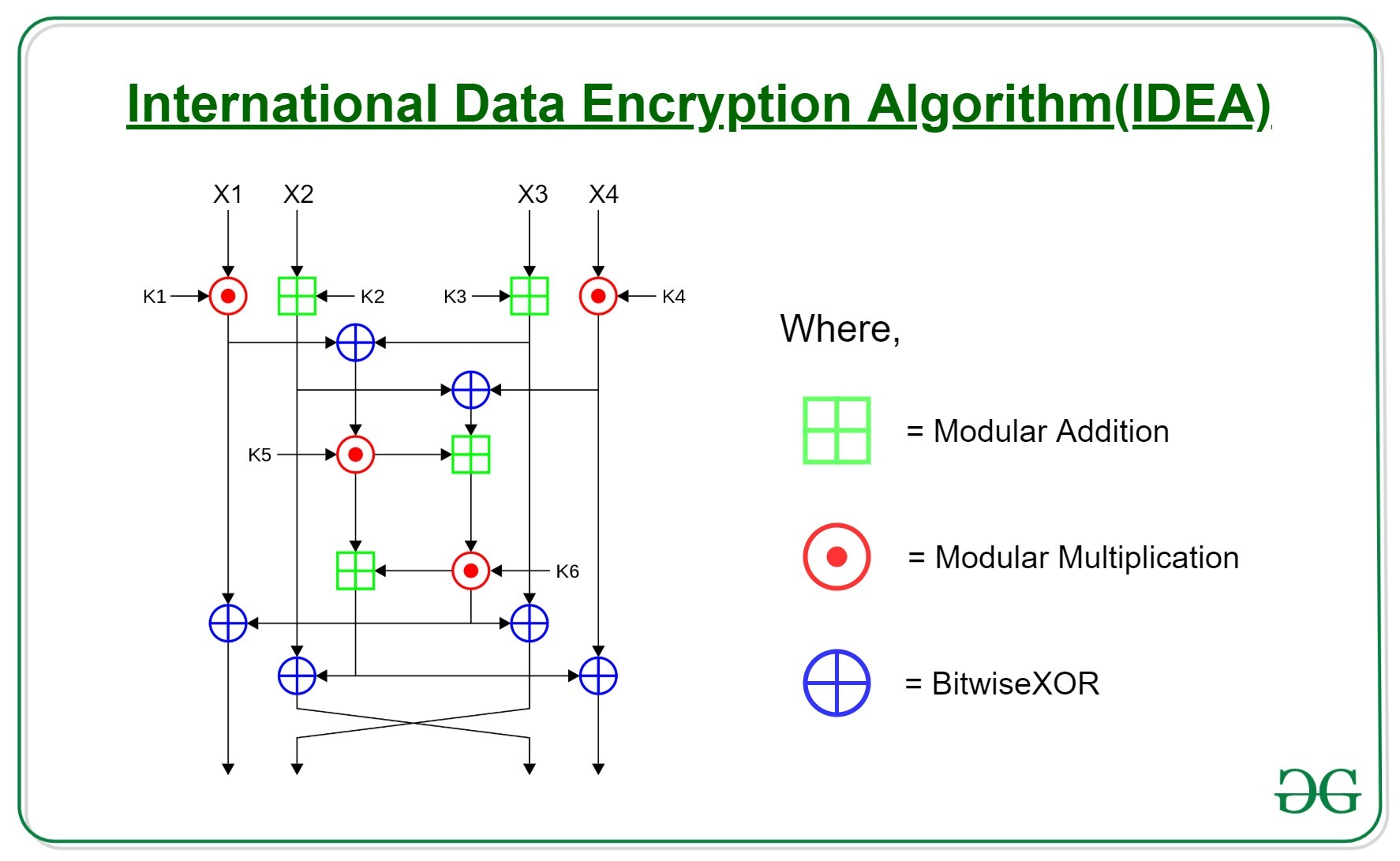 La seguridad de la información es todo el conjunto de técnicas y acciones que se implementan para controlar y mantener la privacidad de la información y datos de una persona, organización o entidad gubernamental.
Pueden ser acciones analógicas, como colocar el candado a un gavetero, digitales, como una contraseña o la instalación de un firewall, o hasta lógicas, como la construcción de poderosos algoritmos de cifrado para evitar la comprensión de un pedazo de información.
tipos de INFORMACIÓN
Crítica: cuando de esta depende el funcionamiento y operación de una institución, organización o empresa. Por ejemplo, un banco, servicios de comercio electrónico, servicios de identificación. 	 	
Valiosa: cuando la información es el 	producto (documentos, artículos, etc.), datos de navegación, o es indispensable pues implica datos que pueden implicar a una organización o persona. 	
Sensible: Esto significa que puede implicar 	datos personales, de identidad, o cierta información que no se quiere hacer conocer.
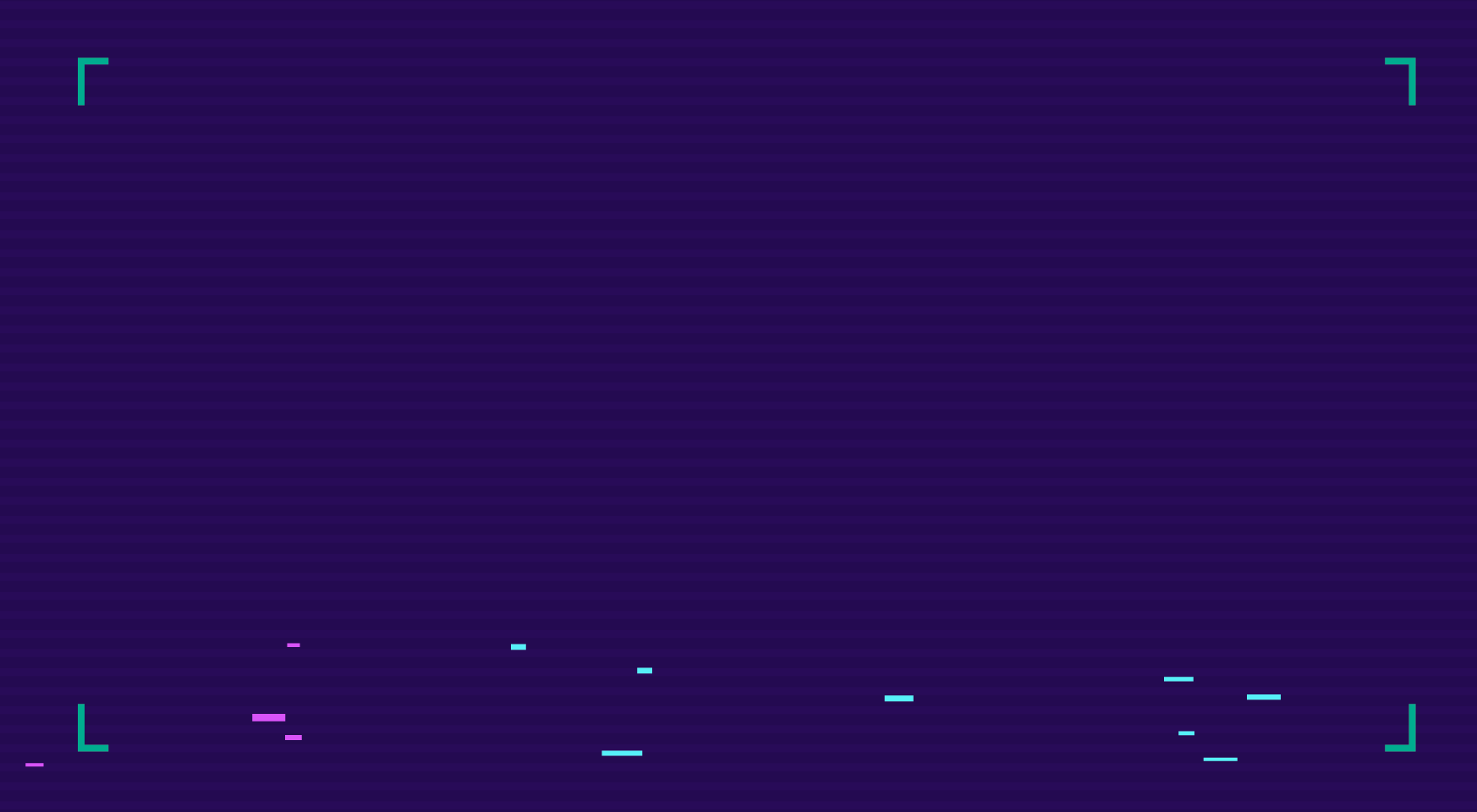 ¿QUÉ BUSCA LA SEGURIDAD DE LA INFORMACIÓN?
definición de SEGURIDAD DE LA INFORMACIÓN
La seguridad de la información busca proteger esta en tres aspectos cruciales, denominados CIA (Confidencialidad, integridad y disponibilidad).
En los últimos años, y ante muchos casos de suplantación de identidad, surgió un cuarto aspecto: la autenticación.
Confidencialidad:
Información no sea divulgada o pública sin autorización o una acción deliberada previa.
Integridad:
Información se mantenga completa y como fue creada,  no se modifique o altere por terceros.
Disponibilidad:
Información sea accesible a quienes están autorizados/as, por los canales adecuados y procesos correctos.
Autenticación:
Personas debidamente autorizadas puedan ser identificadas en el proceso de acceso a la información.
¿cuál es el estándar de SEGURIDAD DE LA INFORMACIÓN?
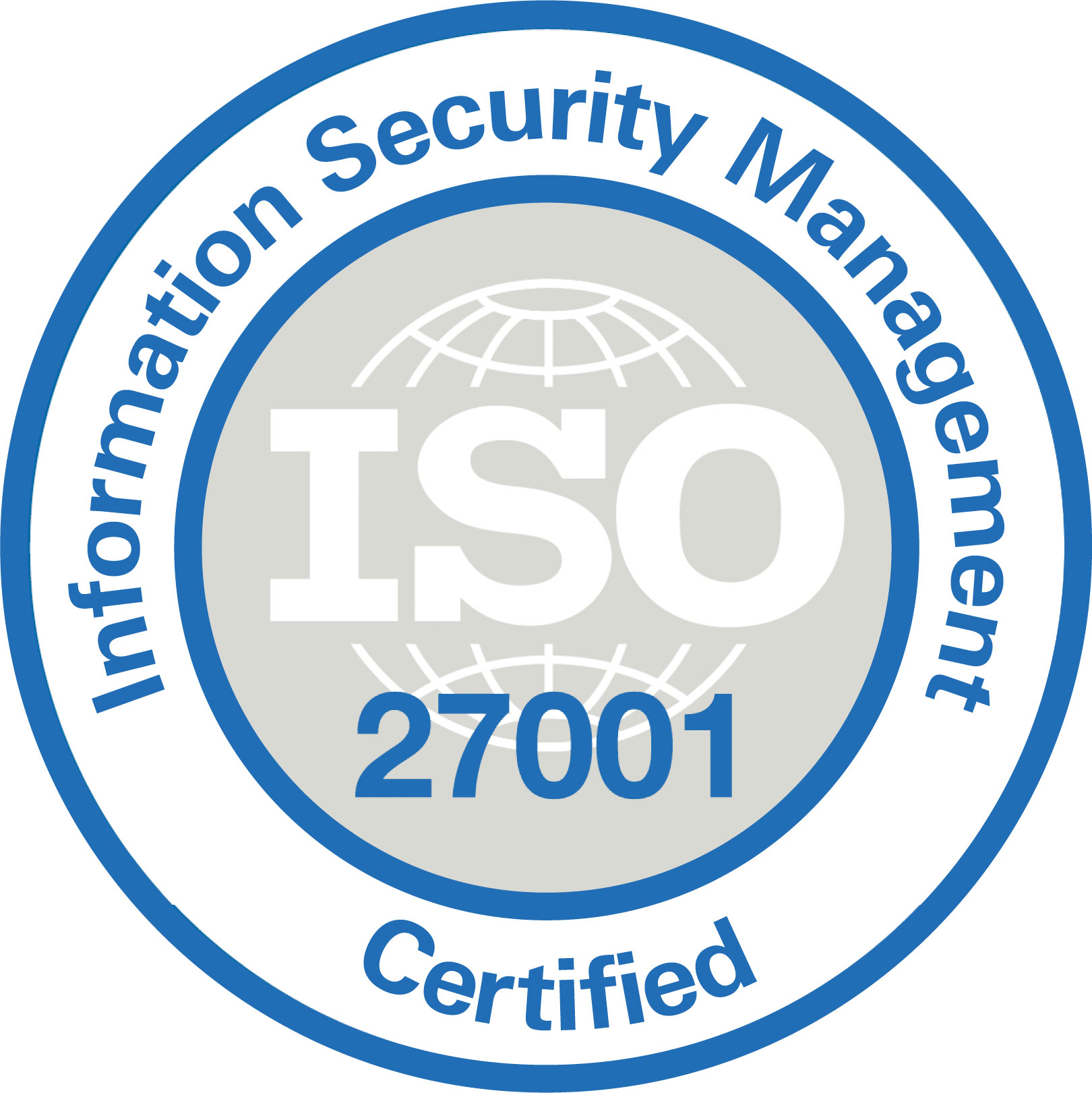 La ISO 27001 es el estándar de seguridad de información más conocido y usado. Este hace referencia a la protección de la información y de los sistemas de información del acceso, de utilización, divulgación o destrucción no autorizada.
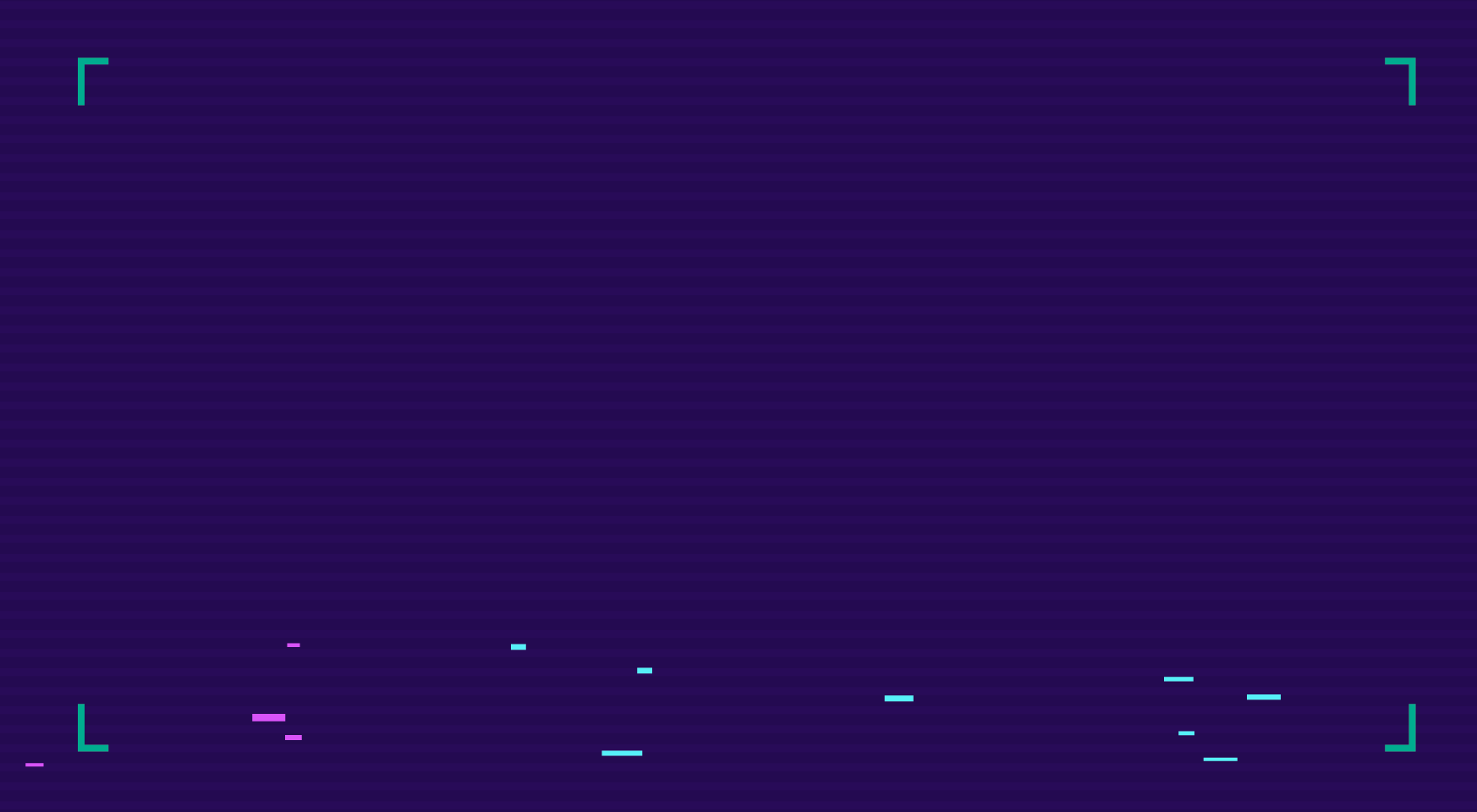 ¿CUÁLES SON LOS PRINCIPALES RIESGOS Y ACCIONES PARA LA SEGURIDAD DE LA INFORMACIÓN?
principales RIESGOS
medidas de CONTROL
físicas:
Son medidas para reducir el acceso a la información dónde se 	encuentre guardada ésta, así como de vigilancia.
procedimentales:
Son acciones que las personas y/o los sistemas deben seguir para proteger la información, así como protocolos, políticas de seguridad, etc.
técnicas/lógicas:
Son medidas que los propios sistemas ofrecen como contraseñas, autenticación de dos pasos, firewalls, cifrado, entre otras.
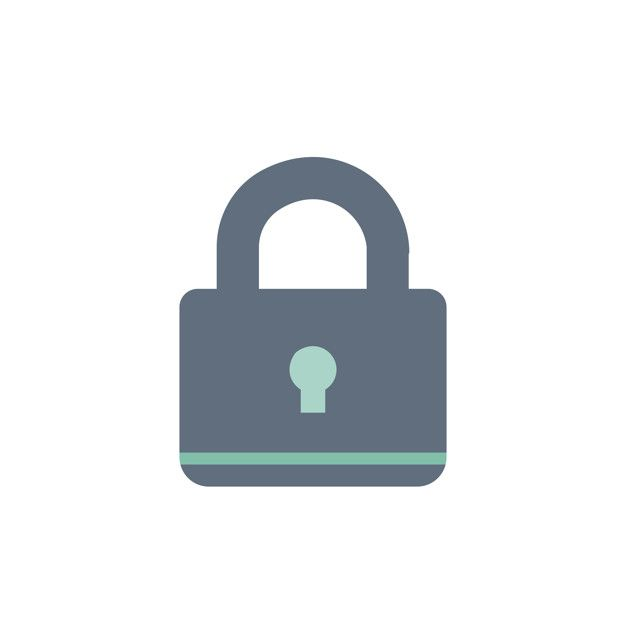 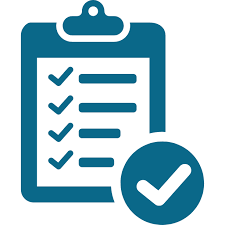 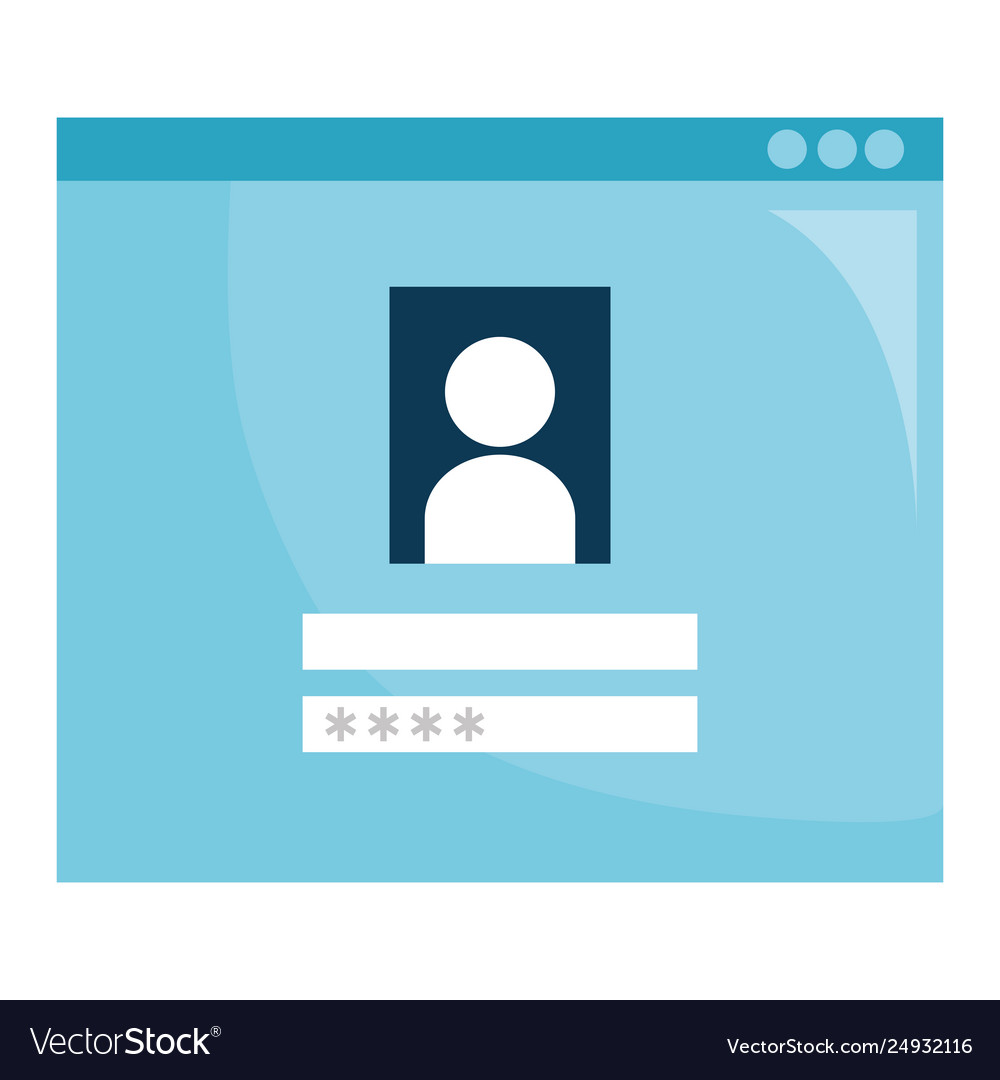 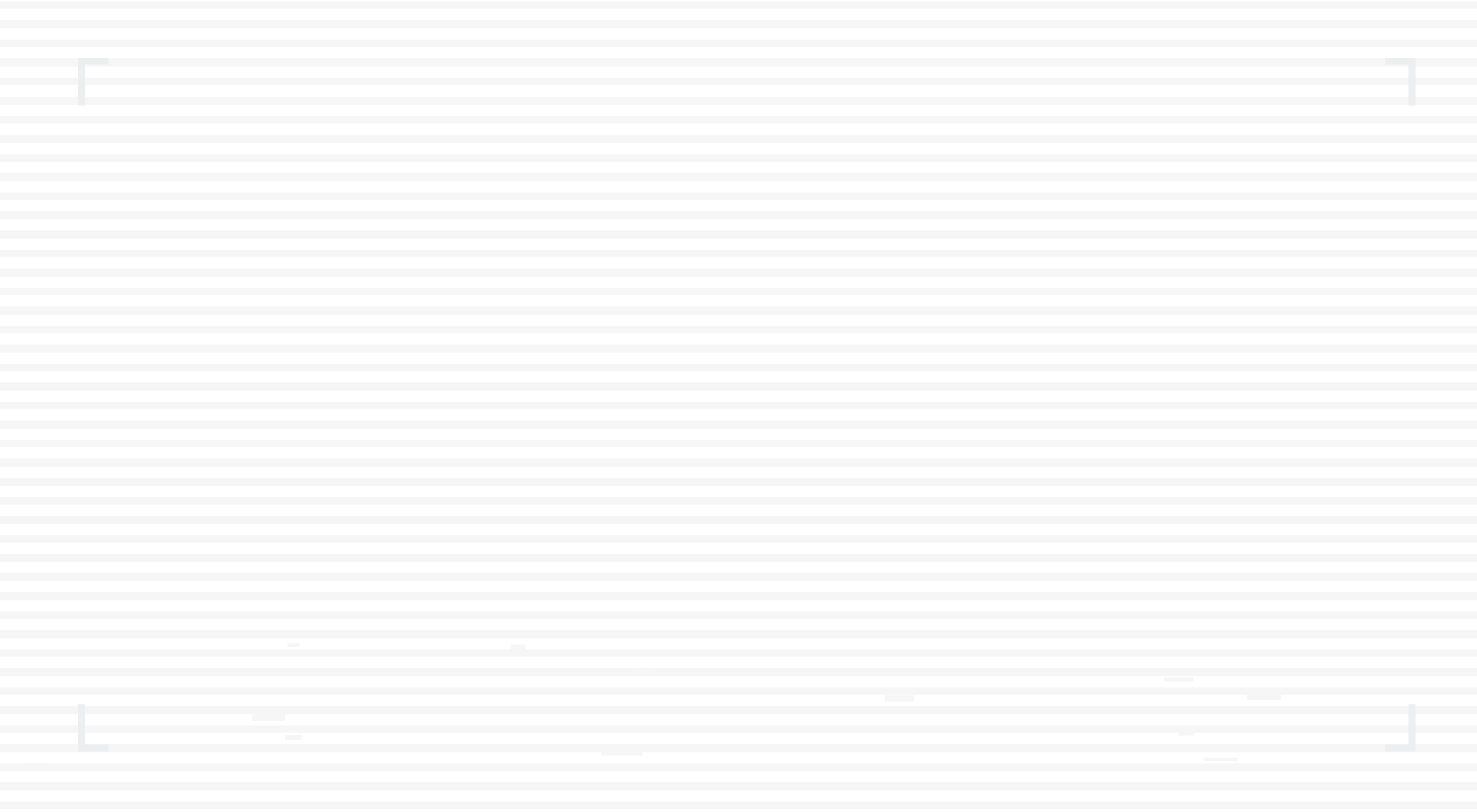 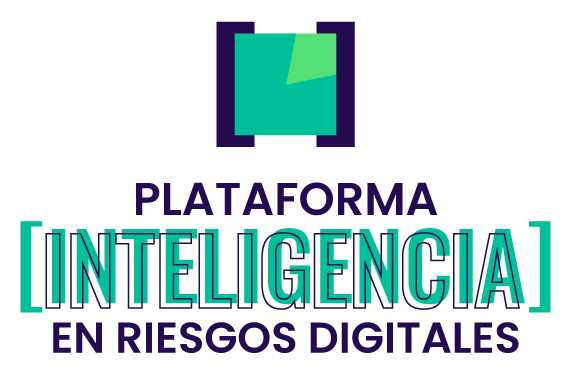 Un proyecto de:
Con el apoyo de:
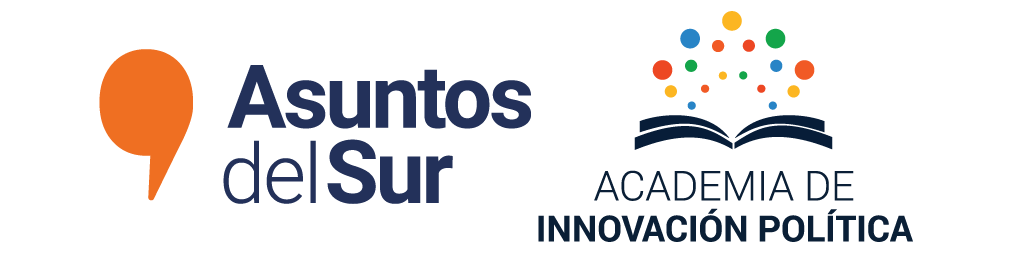 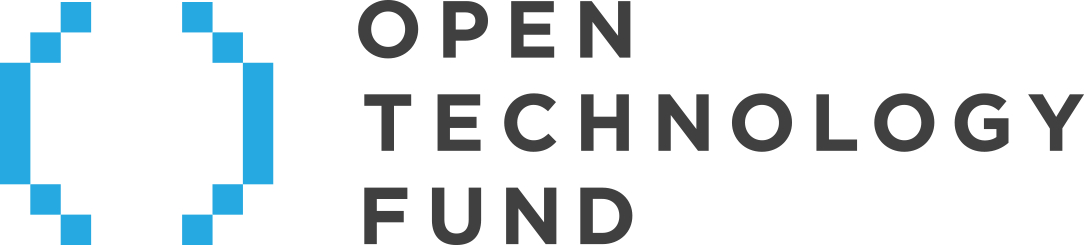